資料２－２
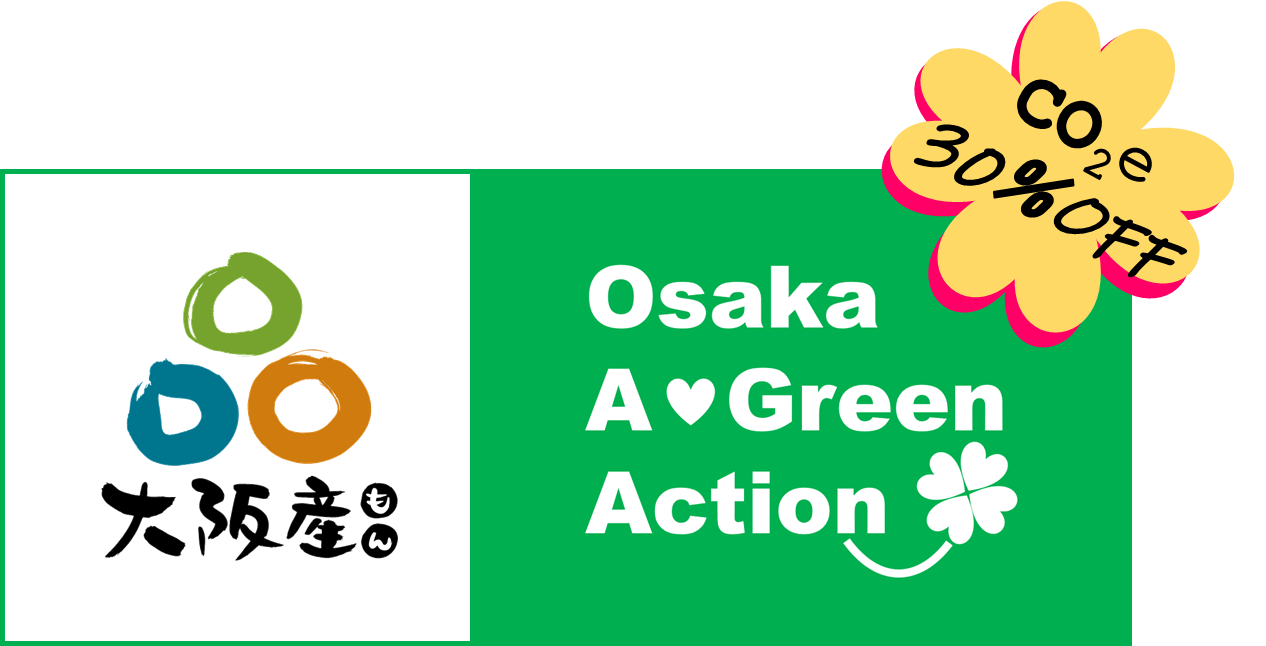 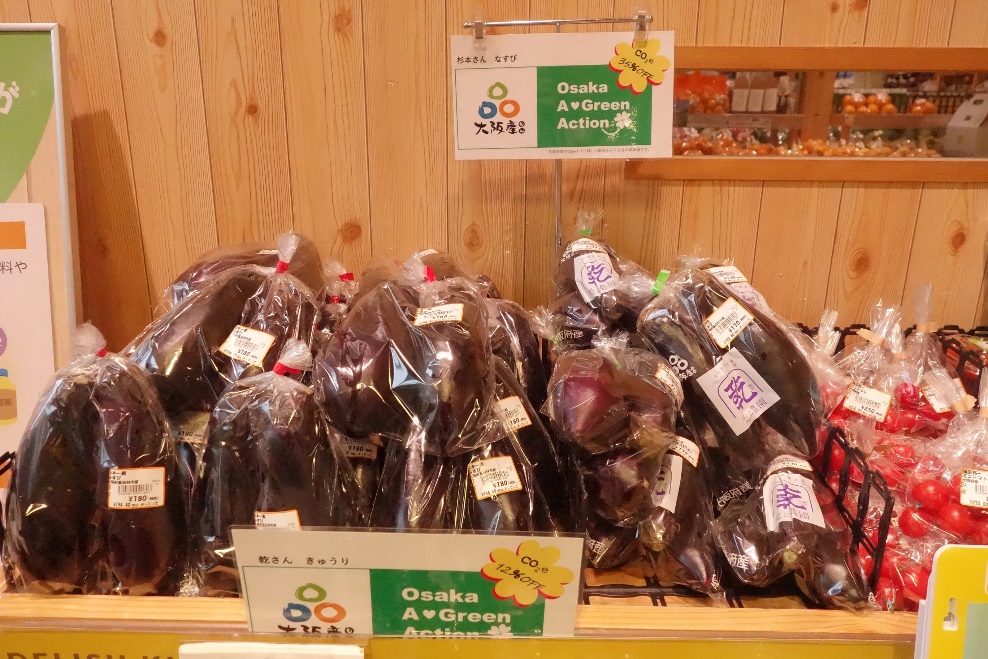 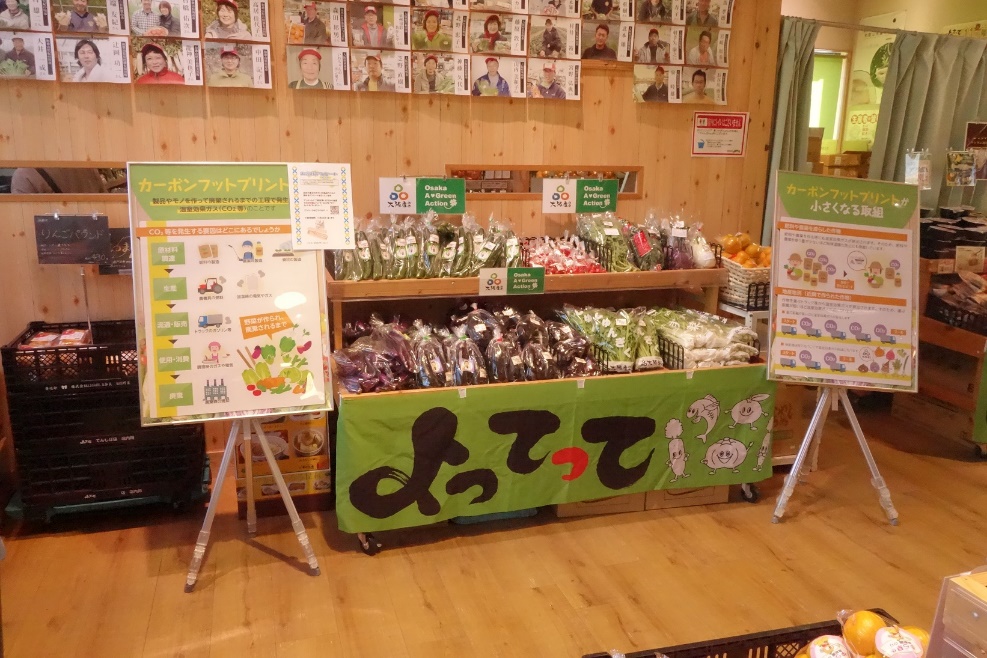 Welcomingアベノ・天王寺おおさかもん祭り2022での実証の様子（2022.11.12-13）
Earth hacks　デカボスコア
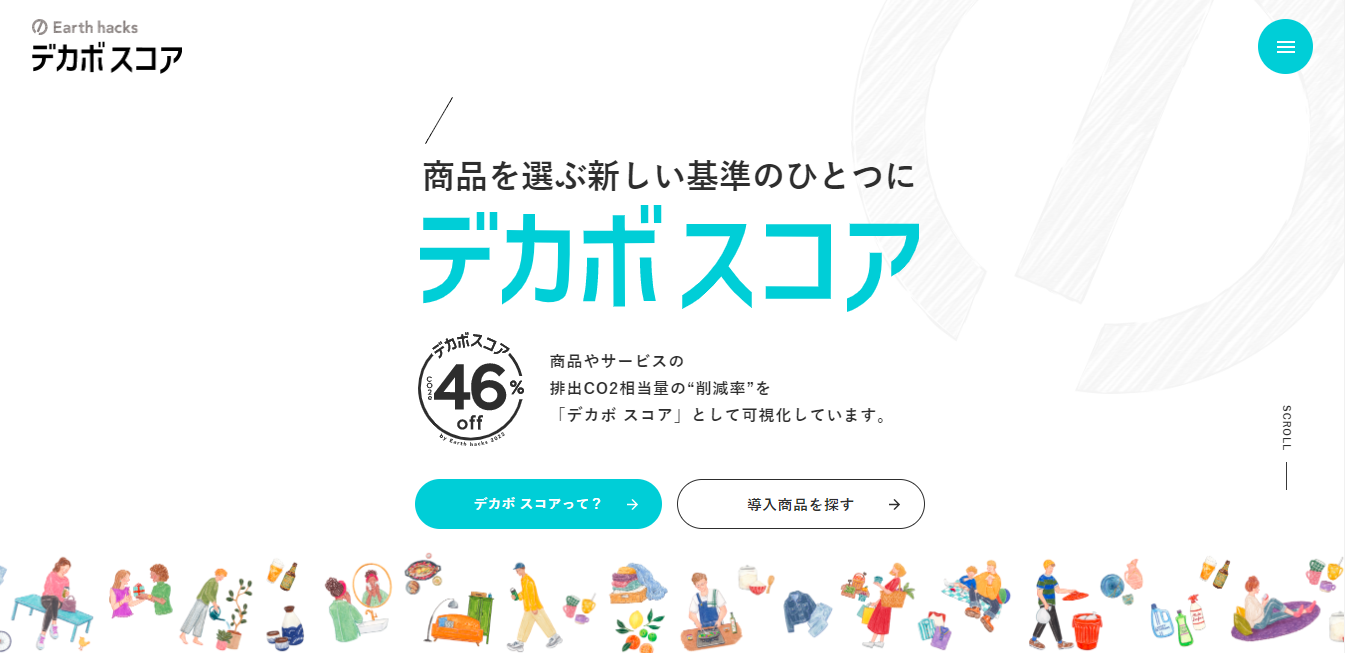 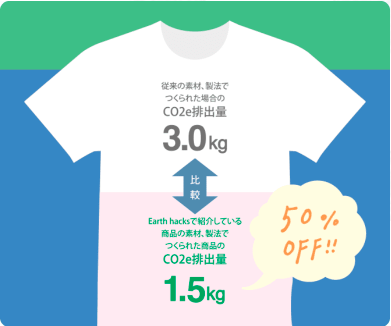 環境に配慮したことにより、
変化する排出CO2相当量をBefore/Afterで算出
デカボスコアHPから（https://decarbo.earthhacks.jp/）